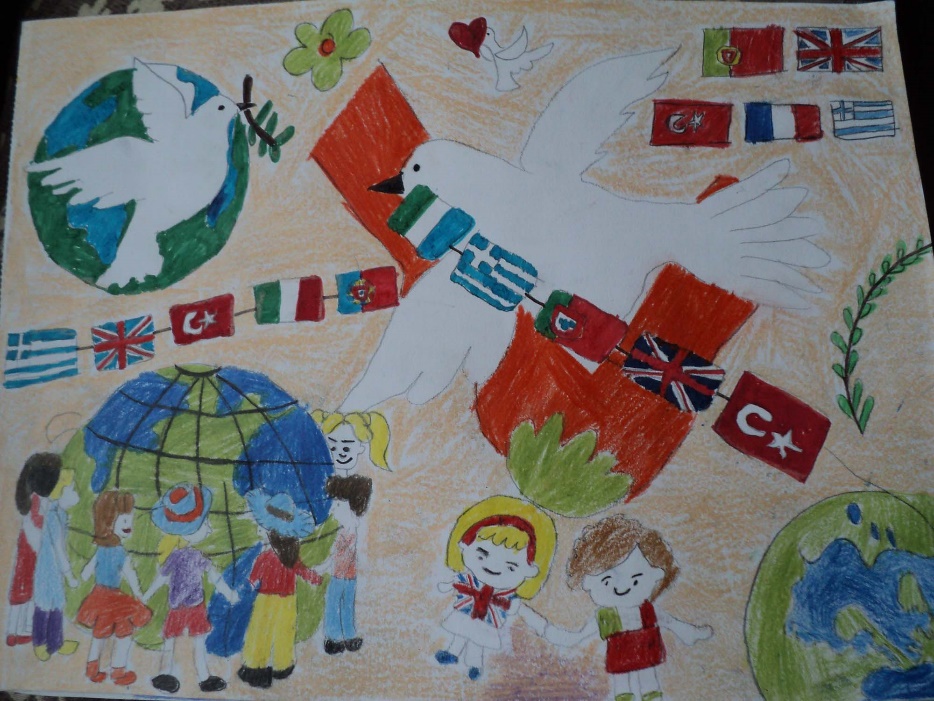 Every Child MattersERASMUS+ project
Pre-Mobility Survey Analysis
1.
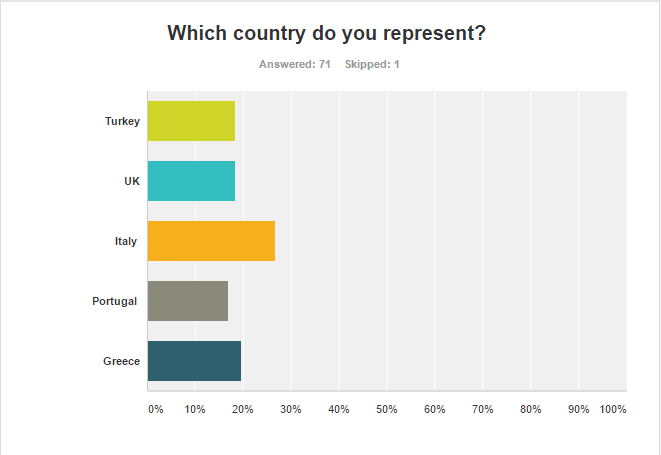 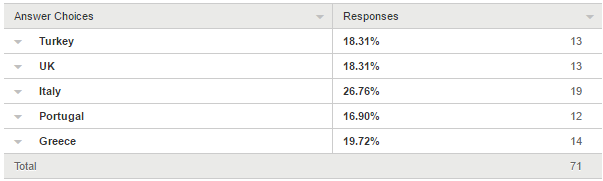 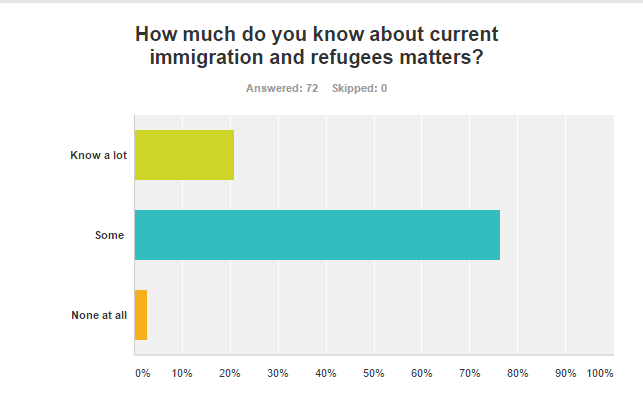 2.
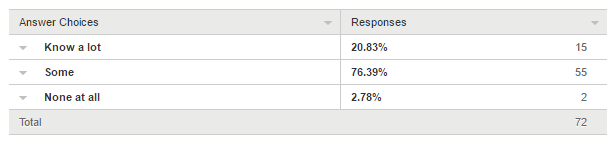 3.
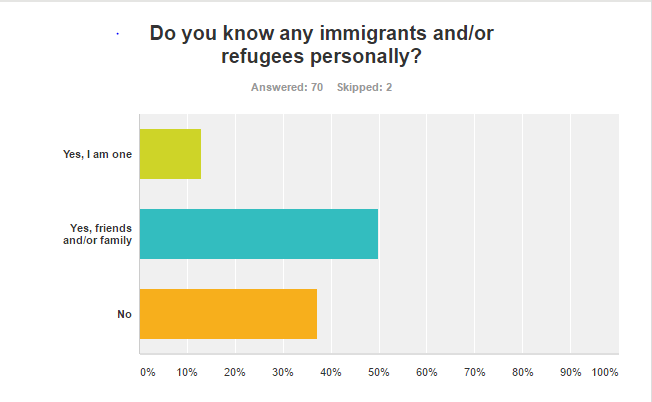 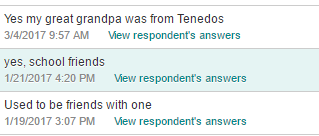 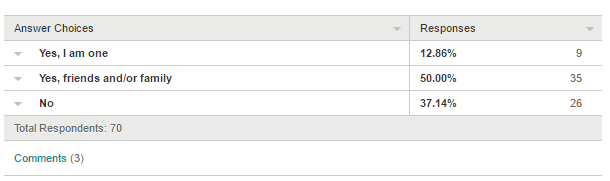 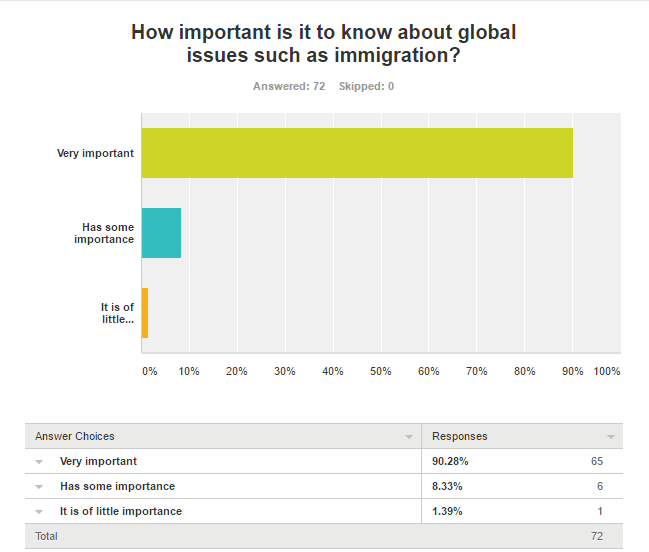 4.
Open ended answers.
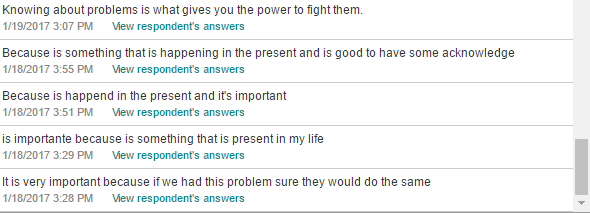 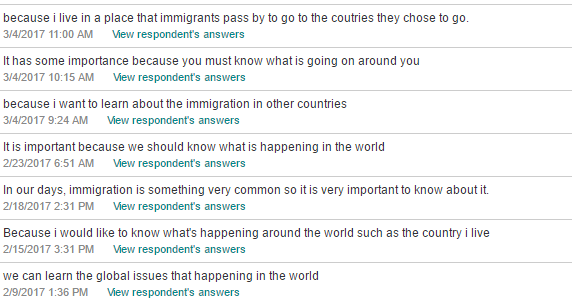 4a.
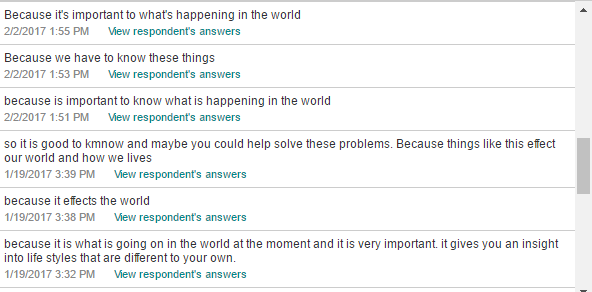 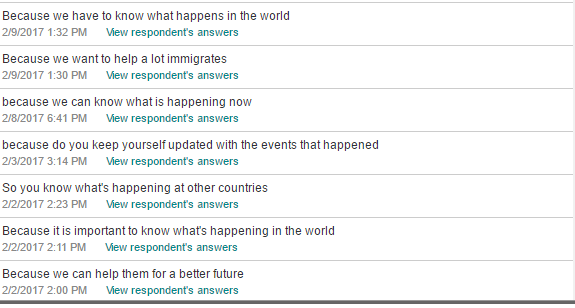 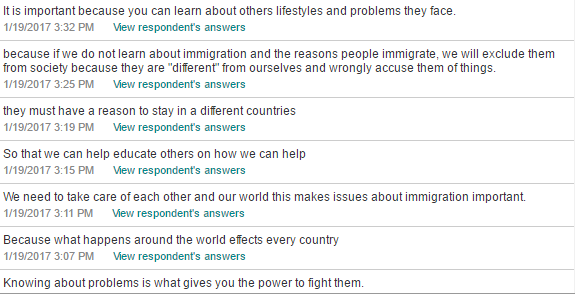 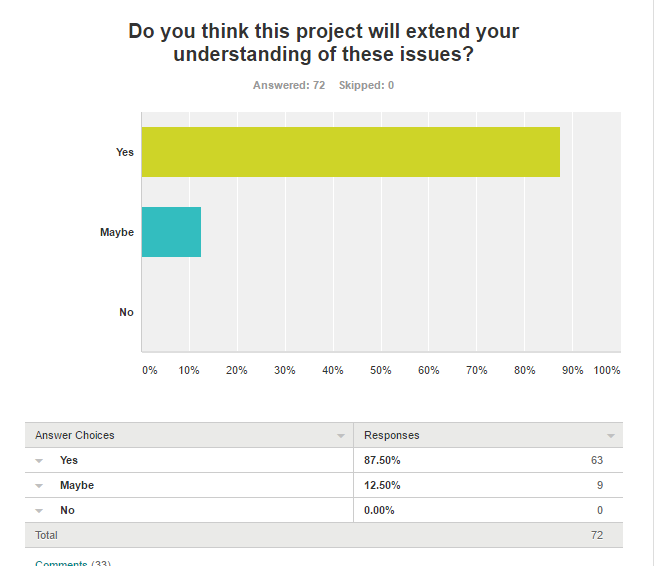 5.
Open ended answers.
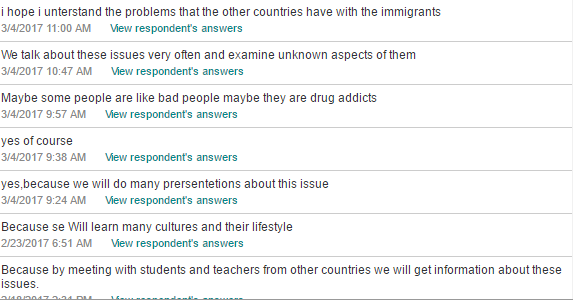 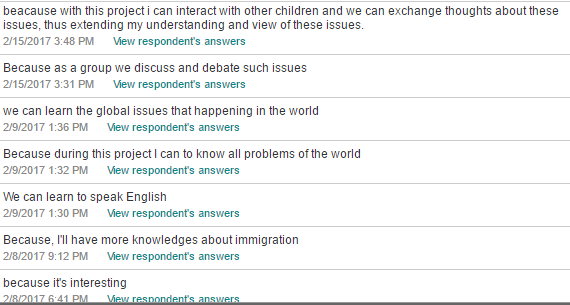 5a.
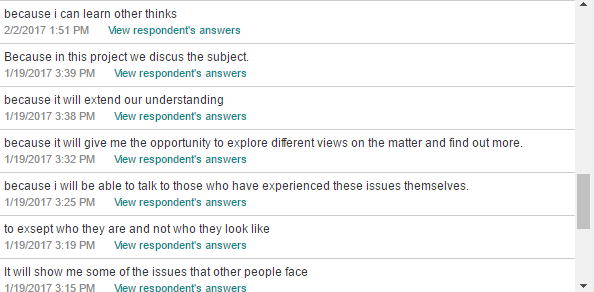 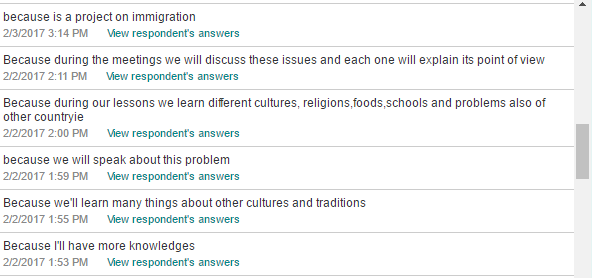 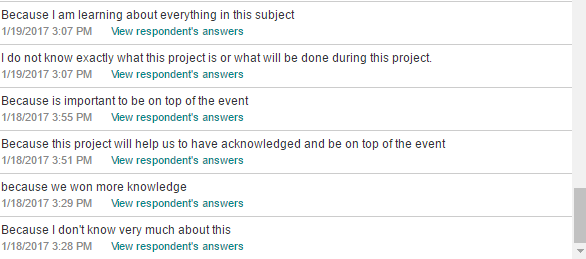 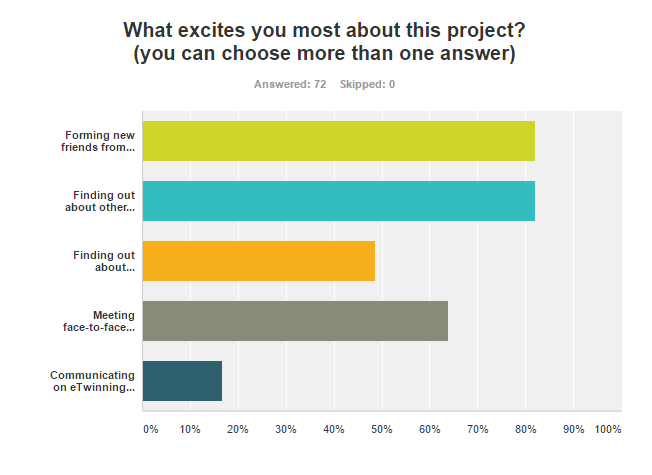 6.
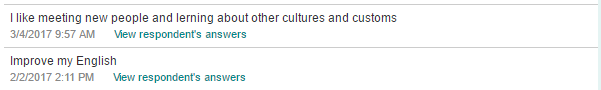 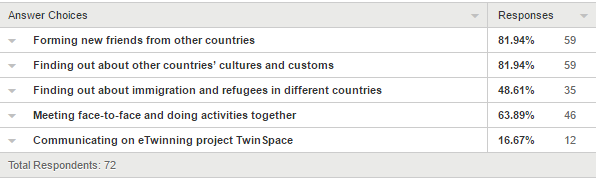 7.
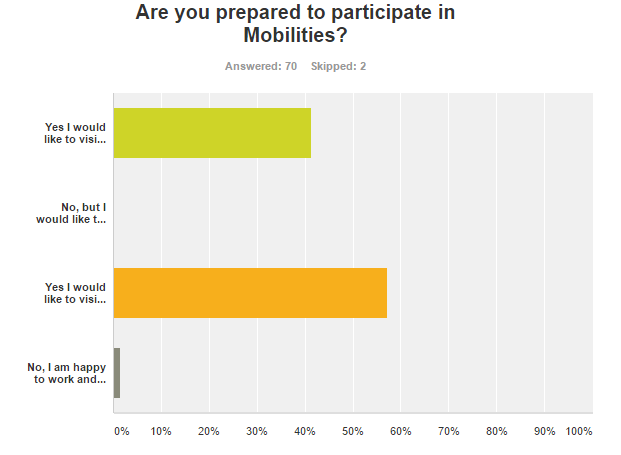 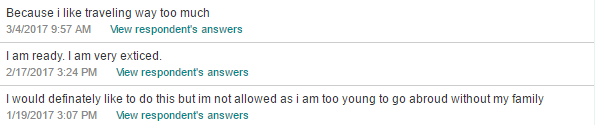 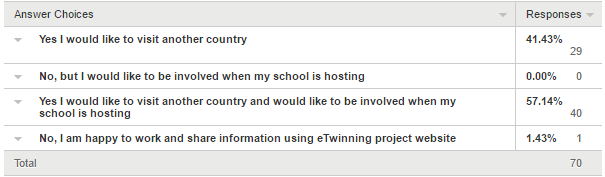 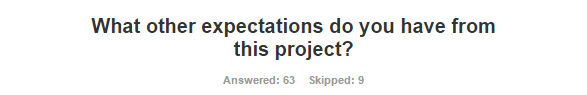 8.
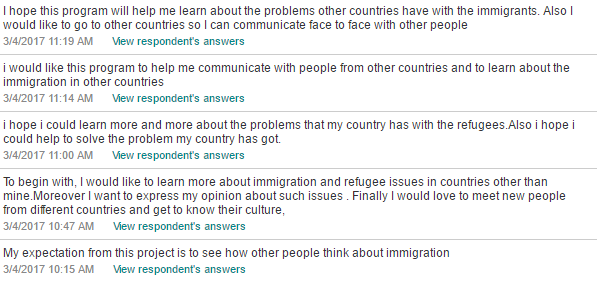 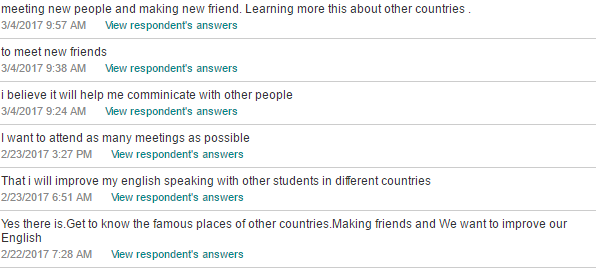 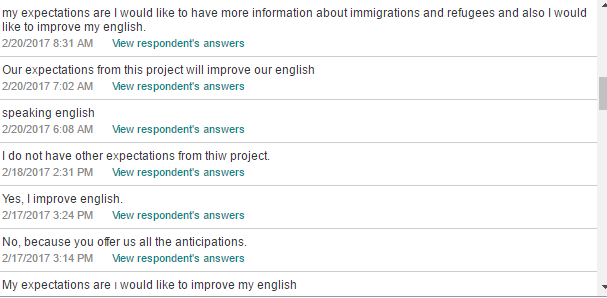 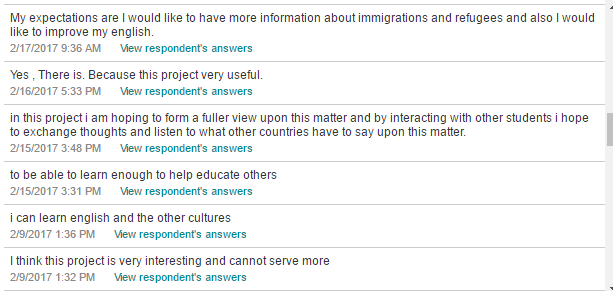 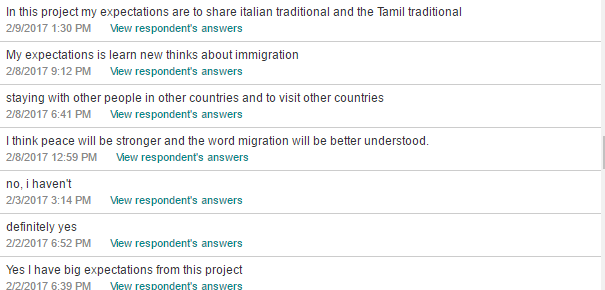 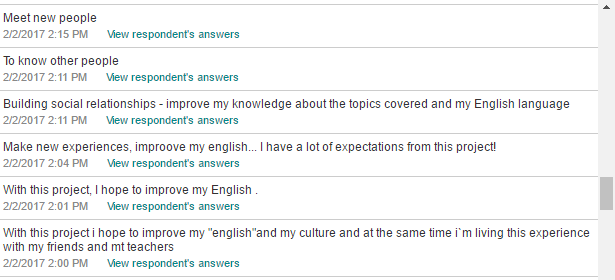 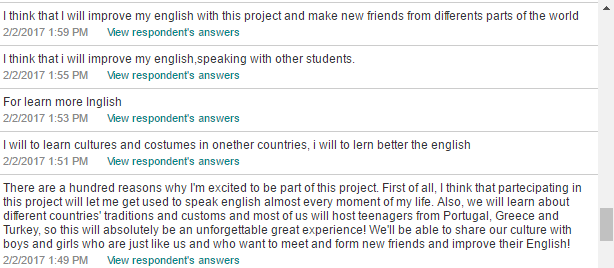 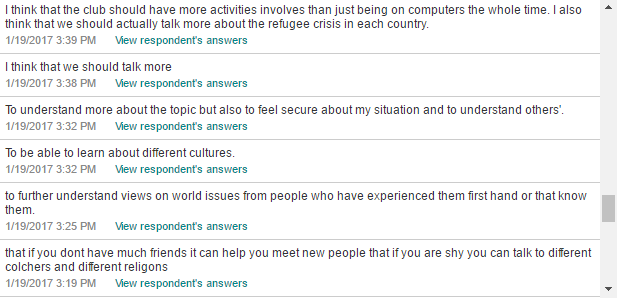 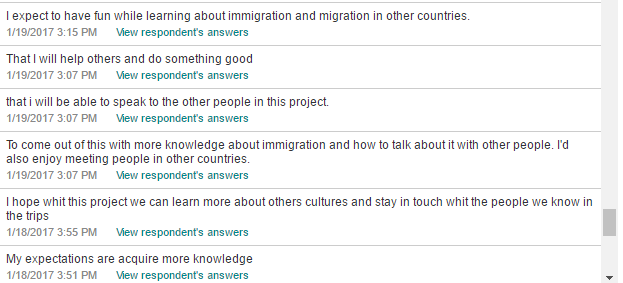 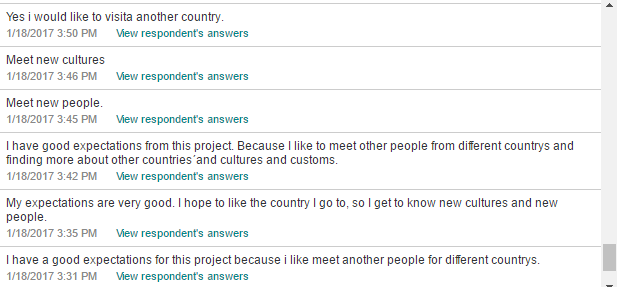 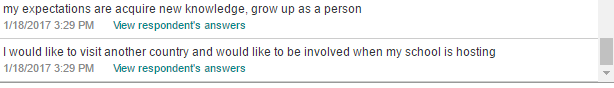 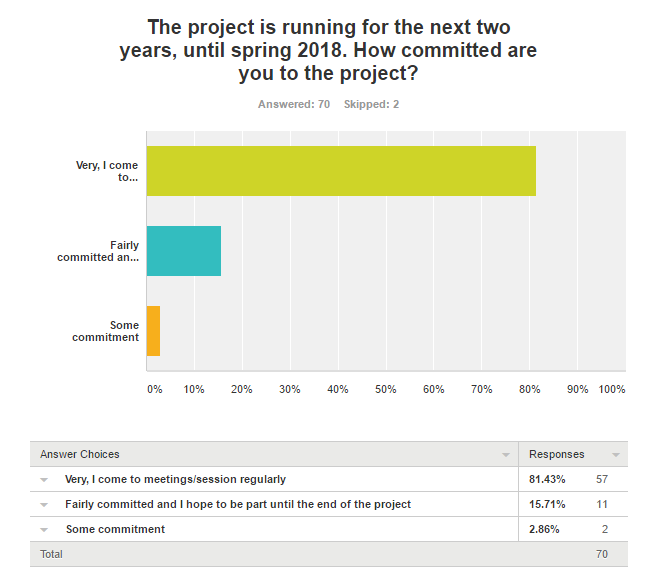 9.
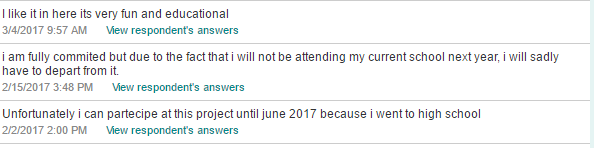 10..
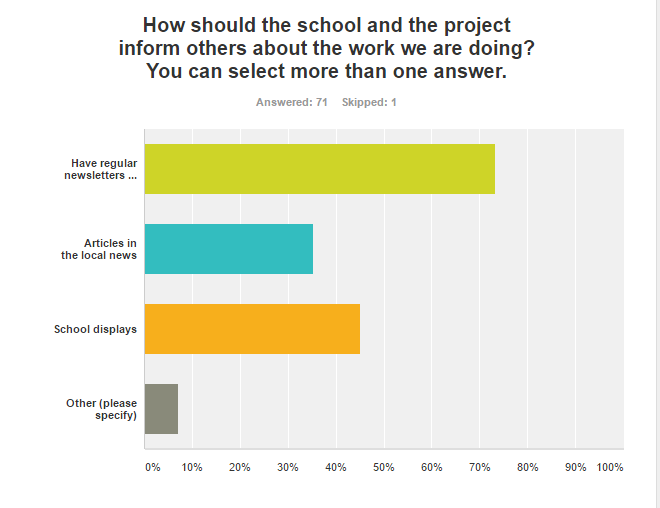 Open ended answers.
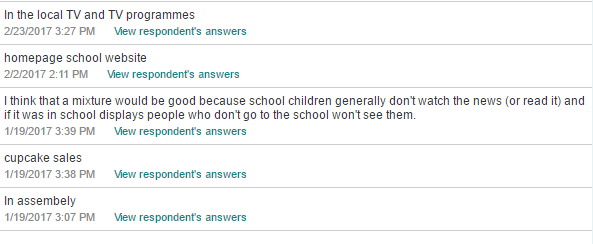 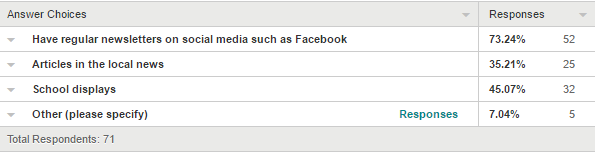